ГОДИШЊИ САВЈЕТОДАВНО-ИНСТРУКТИВНИ РАД СА ДИРЕКТОРИМА СРЕДЊИХ ШКОЛА РЕПУБЛИКЕ СРПСКЕ
август, 2024. године
[Speaker Notes: NAPOMENA: želite li drugu sliku na ovom slajdu? Odaberite sliku i izbrišite je. Nakon toga kliknite ikonu slike u rezerviranom mjestu da biste umetnuli vlastitu sliku.]
ПЕДАГОШКО-ИНСТРУКТИВНИ УВИД У РАД НАСТАВНИКА – ВАЖАН СЕГМЕНТ У ПОДИЗАЊУ КВАЛИТЕТА РАДА ШКОЛЕ
[Speaker Notes: NAPOMENA: želite li drugu sliku na ovom slajdu? Odaberite sliku i izbrišite je. Nakon toga kliknite ikonu slike u rezerviranom mjestu da biste umetnuli vlastitu sliku.]
ЗАКОН О СРЕДЊЕМ ОБРАЗОВАЊУ
Законом дефинисани послови директора 
„(Директор) организује педагошко-инструктивни увид и надзор и предузима мјере за унапређивање и усавршавање рада наставника, односно сарадника и за спречавање њиховог негативног утицаја на ученике и друге наставнике, односно сараднике.“
 Закон о средњем образовању и васпитању члан 132 став (3) тачка 3) (Службени гласник Републике Српске број 41/18, 65/19, 35/20, 92/20 и 55/23)Члан 132. Закона о средњем образовању и васпитању став (3) тачка 3) „Службени гласник Републике Српске“ 41/18,65/19,35/20 и 92/20). Члан 132. Закона о средњем образовању и васпитању став (3) тачка 3) „Службени гласник Републике Српске“ 41/18,65/19,35/20 и 92/20).
ОПСЕРВАЦИЈА НАСТАВНОГ ЧАСА
ПЛАНСКО ДЈЕЛОВАЊЕ
САРАДЊА
ВИСОКА ПРОФЕСИОНАЛНОСТ 
НЕПРИСТРАСНОСТ
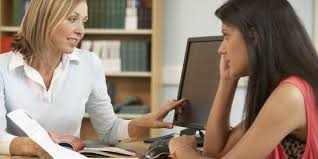 СКАЛЕР ЗА ЕВАЛУАЦИЈУ НАСТАВНОГ ЧАСА
ЦИЉ ОПСЕРВАЦИЈЕ ЧАСА
реализација НПП-а
 вредновање образовно-васпитног рада и дефинисање препорука – стварање стимулативног окружења за ученике и наставнике 
 континуирано унапређење наставног процеса
 развој функционалног знања код ученика
 прилагођавање савременим трендовима у реализацији наставе
 стручно усавршавање наставника (идентификација потреба)
АНАЛИЗА НАСТАВНОГ ЧАСА
ЗАПИСНИК
 Основни подаци о наставнику и наставном часу
 Услови организације часа (планирање, програмирање и припремање)
 Дидактичко-методичка утемељеност наставног часа (методе, облици рада, наставна средства)
 Наставни процес и положај ученика у њему 
 Социо-емоционална клима на часу
 Ниво остварености програмом дефинисаних исхода учења
 Закључци и препоруке за даљи рад
НАЈЧЕШЋЕ ГРЕШКЕ КОЈЕ СЕ УОЧАВАЈУ
ЗАШТО ВРЕДНУЈЕМО РАД НАСТАВНИКА?
ОСИГУРАЊЕ И УНАПРЕЂЕЊЕ КВАЛИТЕТА НАСТАВЕ И ОБРАЗОВНО-ВАСПИТНОГ РАДА
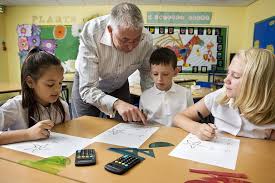 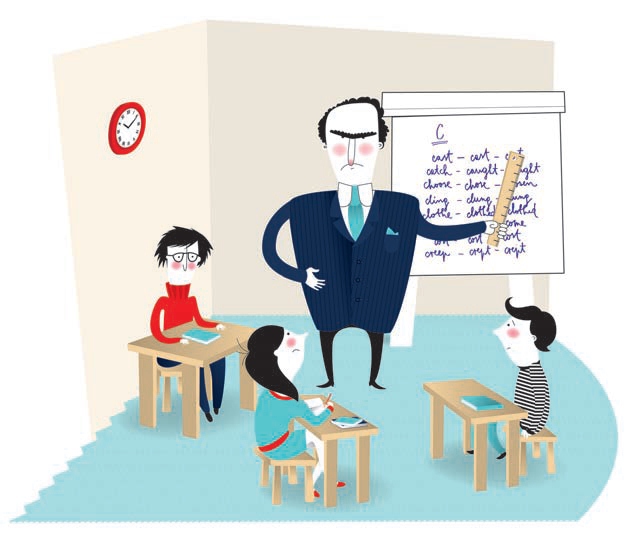 ШТА ВРЕДНУЈЕМО КОД НАСТАВНИКА?
планирање, програмирање  и
      припремање за наставу;
учење и поучавање;
праћење и вредновање ученика;
креирање стимулативног окружења за учење;
сарадња са породицом и заједницом;
професионални развој;
учешће у раду и развоју школе и образовног система.
ВРЕДНОВАЊЕ РАДА НАСТАВНИКА
ОПСЕРВАЦИЈА
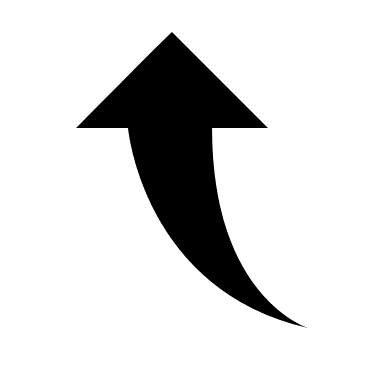 ВРЕДНОВАЊЕ
УНАПРЕЂЕЊЕ О-В РАДА
МОТИВАЦИЈА
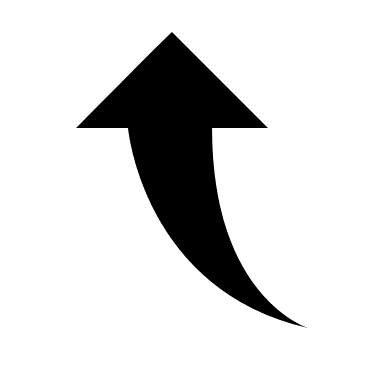 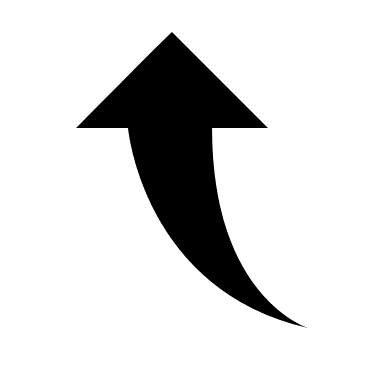 ЗАДАТАК ДИРЕКТОРА ЈЕ ДА . . .
на основу анализе опсервираних часова наставника планира континуирано стручно усавршавање наставника и стручних сарадника,
 апострофира значај процеса самовредновања наставника,
 ствара стимулативно окружење за рад наставника,
 буде подршка наставницима, стручним сарадницима и свим запосленима у школи,
 промовише рад успјешних наставника,
 примјењује законске обавезе и награђивања и санкционисања наставника према заслугама.
ПОРЕД НАВЕДЕНОГ КОД НАСТАВНИКА ВРЕДНУЈЕМО. . .
да ли прати и примјењује иновације у својој струци,
 познаје и примјењује релевантне законе и подзаконске акте,
 поштује права ученика,
 адекватно користи језик поучавања и савремене технологије,
 својим понашањем, као и етичким и моралним ставовима даје добар примјер ученицима.
РАЗЛИЧИТИ ПРИСТУПИ ВРЕДНОВАЊУ РАДА НАСТАВНИКА
ЗНАЧАЈ ВРЕДНОВАЊА ЗА ШКОЛУ
УГЛЕД И ПРОМОЦИЈА ШКОЛЕ
АТМОСФЕРА И МЕЂУЉУДСКИ ОДНОСИ
ПАРТНЕРСТВО СА РОДИТЕЉИМА, ШКОЛСКИМ ОДБОРОМ И ЛОКАЛНОМ ЗАЈЕДНИЦОМ
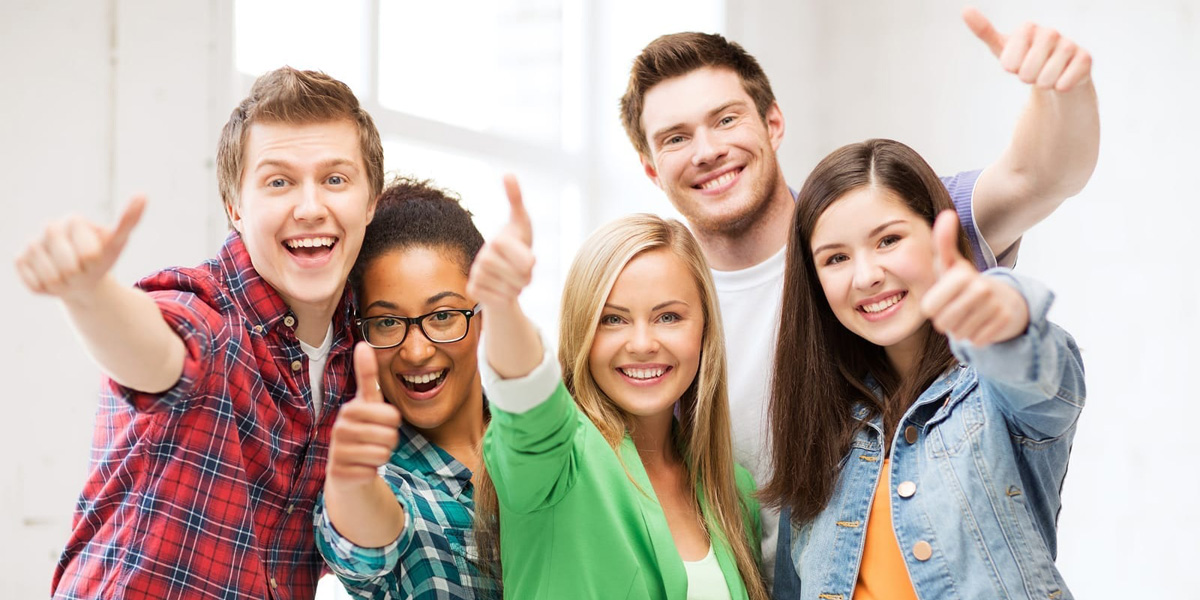 ПИТАЊА ЗА ДИСКУСИЈУ
Да ли је у школи рађена анализа опсервације рада наставника? Са којим циљем?
 У коју сврху и за које потребе сте користили резултате спољашњег вредновања рада школе?
 На који начин користите резултате екстерне провјере постигнућа?
ХВАЛА НА ПАЖЊИ!